государственное бюджетное учреждениеКалининградской областиПрофессиональная образовательная организация «Педагогический  колледж»
Доклад : «Возрастная  периодизация психического развития в детском возрасте »
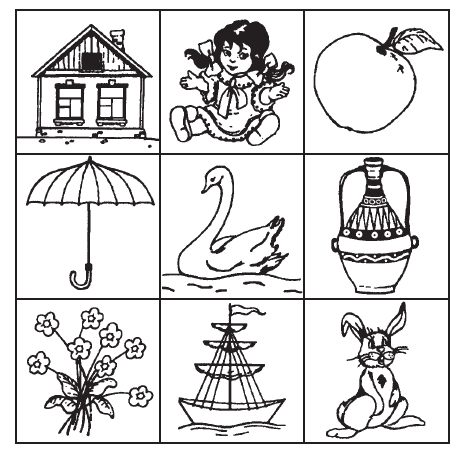 Преподаватель
 Парфенова Людмила Михайловна
Черняховск, 2022
[Speaker Notes: Слайд 1
Тема: «Возрастная периодизации психического развития 
Подготовила Преподаватель  Парфенова Людмила Михайловна]
План
[Speaker Notes: Слайд 2
План
1. Общая характеристика категории «возраст». Виды возраста.
2. Параметры возраста. Проблема соотношения оснований и результатов возраста.
3. Основные подходы к построению возрастной периодизации психического развития в зарубежной психологии.
4. Принципы и основания построения возрастной периодизации психического развития в детском возрасте (Л.С. Выготский, Д.Б. Эльконин,).]
Глоссарий
[Speaker Notes: Слайд 3
В психолого-педагогической и специальной литературе, существует множество понятий соответствующих нашей теме, мы остановились на понятии 
Полное определение этих понятий показано на слайде.
Иногда бывает так, что ребенку пять лет, а по психическому развитию он соответствует шести–семилетнему, а бывает и наоборот. 
Поэтому календарный возраст и психологический могут не совпадать. Возраст — это временная характеристика онтогенетического развития человека. 
Б.Г. Ананьев, рассматривая «фактор возраста», указывал на единство влияний роста, общесоматического и нервнопсихического созревания в процессе воспитания и жизнедеятельности человека. Во времени происходит индивидуальное развитие человека. 
Поэтому возраст — это не только количество прожитых лет, но и внутреннее содержание, духовное развитие человека, изменения в его внутреннем мире, произошедшие за эти годы. 
Именно внутренним миром люди отличаются друг от друга, благодаря ему можно говорить о непохожести, неповторимости и оригинальности людей.]
Параметры возраста (Р.С. Немов)
[Speaker Notes: Слайд 4
Параметры возраста. Проблема соотношения оснований и результатов возраста.
Среди параметров возраста выделяют две группы: 
1.Основания развития 
2. Результаты развития. 
Основания развития включают в себя: 
• социальную ситуацию развития; 
• круг отношений; 
• ведущий тип деятельности; 
• сензитивность.
Результаты развития включают в себя: 
• новообразования личности; 
• формы общения; 
• эмоционально-волевую сферу; 
• новый вид деятельности.]
Основные подходы к построению возрастной периодизации психического развития в психологии
5
[Speaker Notes: Слайд 5
Известны два подхода к периодизации развития: стихийный и нормативный. Сторонники стихийного подхода полагают, что процесс развития складывается стихийно, под воздействием множества случайных факторов и обстоятельств, происходящих в жизни детей. Нормативным считается идеальный процесс развития с учетом всех влияющих факторов при правильной организации обучения и воспитания]
Подходы  к рассмотрению вопроса возрастной периодизации  в зарубежной психологии
[Speaker Notes: Слайд 6
По мнению Л.С. Выготского, все периодизации можно разделить на три группы.
Первая группа включает в себя периодизации, построенные на основе внешнего критерия, связанного с процессом развития. К ней можно отнести периодизацию, созданную по биогенетическому принципу, периодизацию К. Бюлера – автора теории трех ступеней развития (инстинкт, дрессура, интеллект), который считал, что ребенок начинает что-либо осознавать после дошкольного возраста.
Французский психолог Р. Заззо построил свою периодизацию таким образом, что системы воспитания и обучения совпадают с этапами детства: 0–3 года — раннее детство; 3–5 лет — дошкольное детство; 6-12 лет — начальное школьное образование; 12–16 лет — обучение в средней школе; 17 лет и старше — высшее и университетское образование.]
Подходы  к построению возрастной периодизации психического развития
7
[Speaker Notes: Слайд 7
Проблема выделения основной возрастной периодизации до сих пор остается актуальной, так как ни одна из предложенных периодизаций не получила подтверждения в конкретных результатах изучения психического развития человека.
Рассмотрим некоторые из них:
1927–1987) сделал акцент на моральном развитии и выделил следующих три стадии
Страх наказания (до 7 лет)
2. Стыд перед окружающими людьми (13 лет
 3. Совесть (после 16 лет): желание соответствовать своим нравственным принципам, 
Периодизация Э. Эриксона включает в себя восемь этапов:
1) доверие – недоверие (1 год); 
2) достижение равновесия: самостоятельность и нерешительность (2– 4 года); 
3) предприимчивость и чувство вины (4–6 лет);
 4) умелость и неполноценность (6-11 лет); 
5) идентификация личности и путаница ролей (12–15 лет – девочки и 13–16 лет – мальчики); 
6) близость и одиночество (молодость); 
7) общечеловечность и самопоглощенность (зрелый возраст); 
8) целостность и безнадежность (старость).
На каждом этапе решается своя психосоциальная задача и формируется новое, необходимое для социальной жизни качество.
Ж. Пиаже за основу своей периодизации взял интеллектуальное развитие и выделил следующие четыре стадии:
1) сенсомоторная стадия (от рождения до 18–24 месяцев);
 2) дооперационная стадия (от 1,5–2 до 7 лет); 
3) стадия конкретных операций (от 7 до 12 лет); 
4) стадия формальных операций (от 12 до 17 лет).
А. Дистервег установил три возрастные стадии:
1 стадия – господства ощущения: 
2 стадия – господства памяти;
3 стадия – господства разума.
Проблема выделения основной возрастной периодизации до сих пор остается актуальной, так как ни одна из предложенных периодизаций не получила подтверждения в конкретных результатах изучения психического развития человека.]
Возрастная  периодизация психического развития в детском возрасте (Л.С. Выготский)
8
[Speaker Notes: Слайд 8
Принципы и основания построения возрастной периодизации психического развития в детском возрасте (Л.С. Выготский, Д.Б. Эльконин, Д.И. Фельдштейн).
Л.С. Выготский, работая над проблемой периодизации, писал: «Только внутренние изменения самого развития, только переломы и повороты в его течении могут дать надежное основание для определения главных эпох построения личности ребенка» (Выготский Л.С., 1991). Он предложил при создании периодизации использовать анализ социальной ситуации развития ребенка и психические новообразования, учитывать переходные критические периоды развития от рождения до юношества. Периоды детского развития. Кризисные и стабильные периоды развития чередуются, поэтому возрастная периодизация Л.С. Выготского сопровождается понятиями: Ведущий вид деятельности. Психические новообразования. Социальная ситуация развития. Возрастной кризис. 

 



На протяжении всей жизни человека отмечается не один критический период. Л.С. Выготский выделил несколько таких периодов:]
Возрастные кризисы (понятие «критический период») Л.С. Выготский
9
[Speaker Notes: Слайд 9
Л.С. Выготский ввел в психологию понятие «критический период». 
Под ним он понимал глобальные перестройки на уровне индивида и личности, происходящие в определенное время. Критический период бывает спокойным по развитию (лизис) и переломным (кризис). Л.С. Выготский отмечал, что данные периоды выступают как «поворотные пункты в детском развитии, принимающие иногда форму кризиса... развитие иногда приобретает бурный, стремительный, иногда катастрофический характер» и считал, что «развитие здесь в отличие от устойчивых периодов совершает скорее разрушительную, чем созидательную работу» (Выготский Л.С., 1991). 
Но он отмечал и позитивные тенденции развития, которые составляют главный и основной смысл всякого критического периода. В конце каждого переходного периода формируются новые свойства и качества, которых не было в предыдущем периоде, – их называют новообразованиями.]
Периоды детского развития. Кризисные и стабильные периоды развития возрастная периодизация Л.С. Выготского
10
[Speaker Notes: Слайд 10
Социальная ситуация развития меняется в самом начале возрастного периода. К концу периода появляются новообразования, среди которых особое место занимает центральное новообразование, имеющее наибольшее значение для развития на следующей стадии.
Периоды детского развития. Кризисные и стабильные периоды развития чередуются, поэтому возрастная периодизация Л.С. Выготского имеет следующий вид: 
кризис новорожденности (0-2 мес.); 
младенческий возраст (2 месяца-1 год); 
кризис 1 года; раннее детство (1-3 года); 
кризис 3 лет; дошкольный возраст (3-7 лет); 
кризис 7 лет; школьный возраст (8-12 лет); 
кризис 13 лет; пубертатный возраст (14-17 лет); 
кризис 17 лет.]
Психологический возраст – особенности(Д.Б. Эльклнин)
11
[Speaker Notes: Слайд 11
Советский психолог Д.Б. Эдьклнин  в своей периодизации психического развития   предложил рассматривать каждый психологический возраст на базе таких критериев: социальная ситуация развития, основные новообразования развития и  ведущий тип деятельности ведущий тип деятельности . При этом нужно оценивать всю структуру деятельности в соответствующем возрасте и анализировать, почему именно этот тип деятельности ведущий.
Психологический возраст говорит, насколько смог адаптироваться человек к окружающей среде. В это понятие входит интеллектуальные способности, социальные связи, способность обучаться, эмоциональная устойчивость, а также некоторые психологические свойства, такие как независимость материальная и социальная, твердость характера, способность принимать решения и ответственность за них, эмпатия, честность.
В понятии возраста существует несколько представлений, например, физический, социальный, педагогический, хронологический и пр. Границы этих понятий чаще всего условны. Данная категория психологического осознания человека изучена мало, но она имеет большое значение т к кроме психологического поля человек живёт и в психологическом времени.]
Возрастная  периодизация психического развития в детском возрасте (Д.Б. Эльконин)
12
[Speaker Notes: Слайд 12
В периодизации Д. Б. Эльконина интегрированы теория деятельности А. Н. Леонтьева, концепция развития личности Л. И. Божович и основные положения Л. С. Выготского о структуре и динамике психологического возраста
поха раннего детства (0-3 лет)
Данная эпоха начинается с кризиса новорожденности. Кризис порождается противоречием между полной беспомощностью ребёнка и его зависимостью от близкого взрослого с одной стороны, и отсутствием готовых форм общения, с другой. Разрешение кризиса происходит к 2 месяцам и связано с появлением индивидуальной психической жизни и потребности в общении (комплекс оживления).
Период младенчества (2 месяца-1 год)
Социальная ситуация развития: связанность, «слитость» ребёнка с матерью, все формы активности младенца опосредованы взрослым; ребёнок вплетён в деятельность ухаживающего взрослого. Эту ситуацию развития называют ситуацией «Пра-Мы».
Ведущая деятельность: непосредственное эмоциональное общение с взрослым (мотивационная сфера)
Новообразования: ходьба, эмоционально-заряженные представления, открытие своего физического Я (понимание своего облика в зеркале), выделение себя в мире людей.
Выделяют раннее и позднее младенчество. В раннем младенчестве основной формой общения является ситуативно-личностная, и развивается преимущественно восприятие. В позднем же младенчестве появляется ситуативно-деловое общение и большее развитие происходит в сфере моторных функций (локомоторные и мануальные действия).
Период младенчества заканчивается кризисом одного года. Ребёнок ещё не владеет необходимыми операционно-техническими средствами, чтобы осуществлять деятельность, соответствующую его сформированным мотивам. У ребёнка создаётся основа для выделения самого себя в мире людей, мотивы становятся автономными.
Период раннего детства (1-3 лет)
Социальная ситуация развития: распад «Пра-Мы», появление относительной самостоятельности и автономности в передвижении, возрастающий интерес к предметам приводит к необходимости изменения привычных средств общения, взрослый теперь воспринимается не как посредник между ребёнком и окружающим миром, а как помощник при их взаимодействии.
Ведущая деятельность: предметно-орудийная, взаимодействие с предметами как с социальными орудиями (операционно-техническая сфера).
Новообразования: речь; открытие себя в качестве субъекта деятельности — стремление самостоятельно выполнять деятельность, которую выполняет взрослый, появление местоимения «Я»; чувство гордости за свои достижения.
Период раннего детства так же делят на две фазы, граница между которыми проходит примерно в возрасте 1,5-1,8 лет. В первой фазе в основном развивается импрессивная речь ребёнка (происходит усвоение слов, названий предметов), а во второй фазе преимущественное развитие происходит в сфере экспрессивной речи (ребёнок начинает говорить слова, пытается строить предложения, то есть сам использует речь для взаимодействия с окружающими людьми). Ранний возраст (и эпоха раннего детства, соответственно) заканчивается кризисом 3 лет — кризисом «Я-сам». Ребёнок открывает себя как субъект деятельности, поэтому в течение кризиса происходит перестройка отношений между ребёнком и взрослым в пользу большей автономии ребёнка. Этот кризис обладает яркой симптоматикой: негативизм, упрямство, строптивость, своеволие, обесценивание взрослых, стремление к деспотизму.]
Возрастная  периодизация психического развития в детском возрасте (Д.Б. Эльконин)Эпоха детства (3-11 лет)
[Speaker Notes: Слайд 13
Эпоха детства (3-11 лет)
Период дошкольного детства (3-7 лет)
Социальная ситуация развития: распад совместной деятельности с взрослым; поведение взрослого выступает образцом, который моделируется ребёнком в совместной со сверстником деятельности.
Ведущая деятельность: сюжетно-ролевая игра (мотивационно-потребностная сфера).
Новообразования: преодоление эгоцентризма, усвоение первых этических категорий добра и зла, развитие произвольности поведения, формирование наглядно-образного мышления, появление первичной иерархии мотивов, открытие себя в качестве носителя внутреннего мира, возникновения внутренней позиции школьника (высокая познавательная мотивация, желание учиться), знаково-символическая функция сознания (возможность использовать один предмет в качестве заместителя другого).
Переход от дошкольного детства к следующему периоду происходит вследствие преодоления кризиса 7 лет. Этот кризис связан с формированием внутренних переживаний, опосредующих отношение ребёнка к миру. Основные симптомы кризиса:
потеря непосредственности: появляется дополнительное обдумывание последствий своих действий, его переживания и желания не соответствуют поведению, у ребёнка появляются секреты.
манерничание: ребёнок в некоторых ситуациях начинает играть определённую роль, что-то из себя изображая;
феномен «горькой конфеты»: мотив соблюдения правил становится сильнее мотива получить желаемое. Ребёнок может не радоваться тому, что получил нечестно.]
Возрастная  периодизация психического развития в детском возрасте. Эпоха подростничества (12-17 лет) (Д.Б. Эльконин)
14
[Speaker Notes: Слайд 14
Эпоха подростничества (12-17 лет)
Младший подростковый возраст (12-15 лет)[
Социальная ситуация развития: общей характеристикой является расширение сферы социальной активности и изменение отношений с учителями, сверстниками, родителями. Переход в среднюю школу сопровождается увеличением числа и разнообразия преподавателей, с которыми необходимо выстраивать отношения; отношения со сверстниками выходят за рамки учебной деятельности. Оформляются подростковые сообщества, в которых осваиваются нормы социальной жизни, нравственные нормы регуляции отношений. 
Ведущая деятельность: интимно-личностное общение, направленное на познание другого человека, себя, межличностных отношений, на усвоение норм социального поведения (мотивационно-потребностная сфера).
Новообразования: чувство взрослости, возникновение личностной рефлексии, и на её основе самосознания, открытие своего «Я».
Кризис 15 лет связан с необходимостью изменить своё место в обществе в связи с новым пониманием себя. У ребёнка к этому возрасту появляется желание видеть себя в роли взрослого, он хочет, чтобы к нему относились как к взрослому, а родители (и другие взрослые в окружении) оказываются ещё не готовы к этому.
Старший подростковый возраст (15-17 лет)
Социальная ситуация развития: изменение характера учебной деятельности, она приобретает характер деятельности по самообразованию, подросток среди многообразия секций, курсов, возможных профессий, репетиторов и хобби находится перед профессиональным выбором.
Ведущая деятельность: учебно-профессиональная, которая предполагает овладение системой научных понятий в рамках предварительного профессионального самоопределения, приобретение профессиональных знаний и умений (операционно-техническая сфера).
Новообразования: профессиональное и личностное самоопределение, система ценностных ориентаций.
Эпоха подростничества завершается кризисом 17 лет, который связан со вступлением ребёнка во взрослую жизнь, сменой стиля жизни, вида деятельности, и круга общения.
Выделение общих закономерностей развития после 17 лет оказывается очень затруднительным из-за огромного многообразия тех жизненных путей, которые может выбрать человек]
Критические  периоды взрослости(анализ научных статей)
15
[Speaker Notes: Слайд 16
Некоторые исследователи выделяют критические периоды взрослости.
В физиологии критические периоды получили название возрастных кризисов. 
Возрастные кризисы – это реакции организма человека на перестройку физиологических процессов в различные возрастные периоды. 
Это быстрые сдвиги, каждый из которых кладет начало новой фазе жизненного цикла. 
Переходы из одного возрастного периода в другой связаны с изменением физических данных и психологических характеристик ребенка, с целостной перестройкой его организма и поведения. 
Поведение детей во время такого перехода обычно меняется не в лучшую сторону, многие становятся замкнутыми, раздражительными, что вызывает беспокойство взрослых. 
Таким образом, возрастной кризис свидетельствует о том, что в организме и психологии ребенка происходят существенные перемены, что на пути физического и психологического развития возникли трудности, с которыми ребенок сам не может справиться. А преодоление кризиса является подтверждением тому, что ребенок уже находится на более высоком уровне и перешел в следующий психологический возраст.]
КРИТЕРИИ ПЕРИОДИЗАЦИИ РАЗВИТИЯ  Л.С. Выгодский
16
[Speaker Notes: Слайд 17
наиболее информативные показатели, характеризующие специфику отдельных этапов развития. В качестве критерия существующей периодизации (см. Возрастная периодизация), отражающего качественные преобразования целостного организма, был предложен такой интегральный показатель, как метаболизм, изменения которого проявляются в количественных морфологических характеристиках: масса тела (вес), длина тела (рост), смена зубов и др.
Существует представление о том, что в основу возрастной периодизации должны быть положены критерии, характеризующие адаптивное функционирование организма на разных этапах его развития. В качестве такого критерия предлагается выделение для каждого этапа развития ведущей функции. На основе этого принципа в раннем постнатальном развитии И.А. Аршавский выделил периоды, характеризующиеся особенностями питания и двигательных актов.
В процессе онтогенеза возникает активное отношение ребенка к внешним факторам, усиливается роль высших отделов ЦНС в обеспечении адаптивных реакций на внешнесредовые факторы. Особую роль в возрастной периодизации приобретают критерии, отражающие уровень развития и качественные изменения адаптивных механизмов, связанных с созреванием различных отделов мозга, в том числе и центральных регуляторных структур, обусловливающих деятельность всех физиологических систем, формирование психических процессов и поведения ребенка.
Такой подход сближает физиологические и психологические позиции в проблеме возрастной периодизации и создает базу для выработки единой периодизации развития ребенка. Л.С. Выгодский в качестве критериев возрастной периодизации рассматривал психические новообразования, характерные для конкретных этапов развития. Продолжая эту линию, А.Н. Леонтьев и Д.Б. Эльконин особую роль в возрастной периодизации придавали ведущей деятельности, определяющей возникновение психологических новообразований. Важно иметь в виду, что особенности развития, в том числе и психические новообразования, определяются как внутренними факторами (морфофункциональными), так и внешними условиями, влияющими на индивидуальное развитие ребенка. Это определяет относительность временного разграничения периодов развития.]